Potent Quotable
October 22 & 23

Read the quote to the left. 
Write a response to it. What does it mean? Who could benefit from hearing this statement and why? 
Fill the space on your Do Now paper.
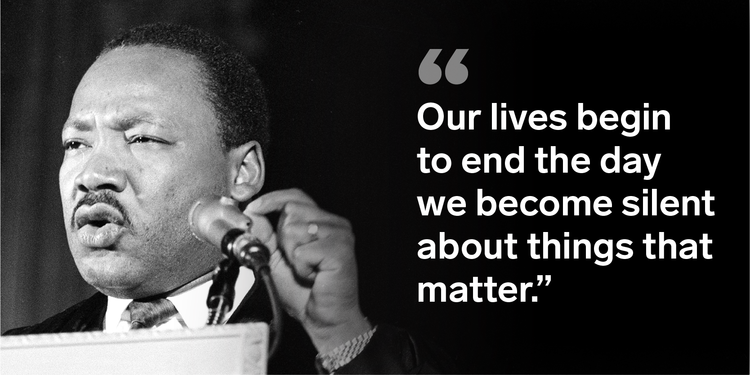 Academic Vocabulary
October 24 & 25
Copy the term, definition, and examples onto your Do Now paper.
Bildungsroman- a type of novel concerned with the education, development, and maturing of a young protagonist

Examples:
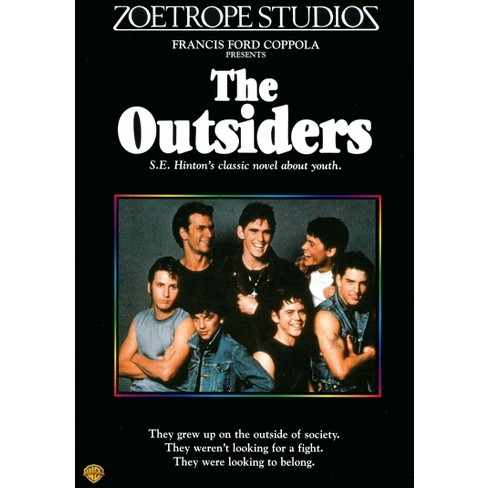 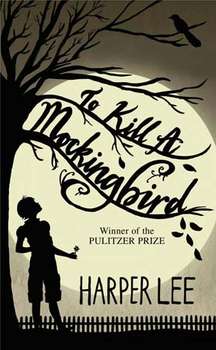 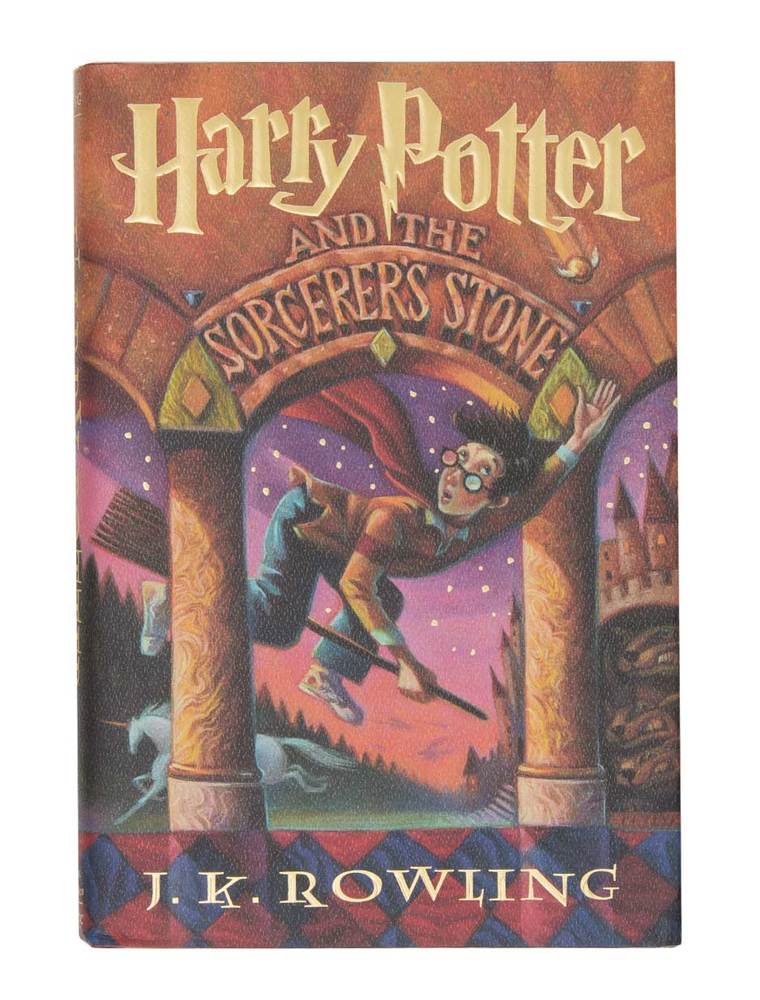 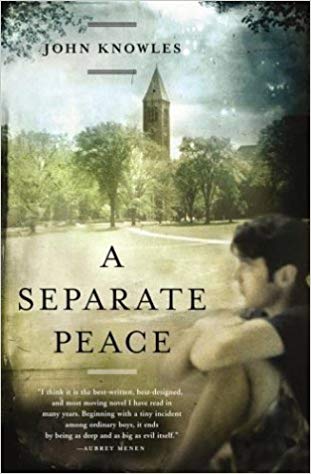 Grammar Guru
October 28 & 29

Write three sentences. You must include each of the following once: direct object, indirect object, predicate nominative, and predicate adjective
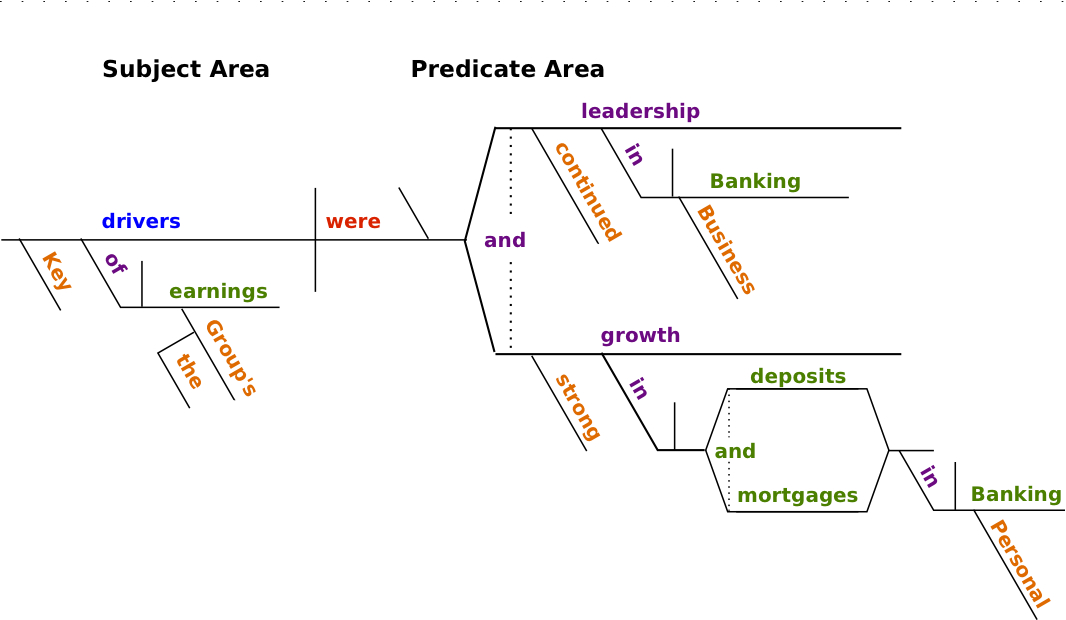 Creative Writing
October 30 & 31

Write a 2-sentence horror story.
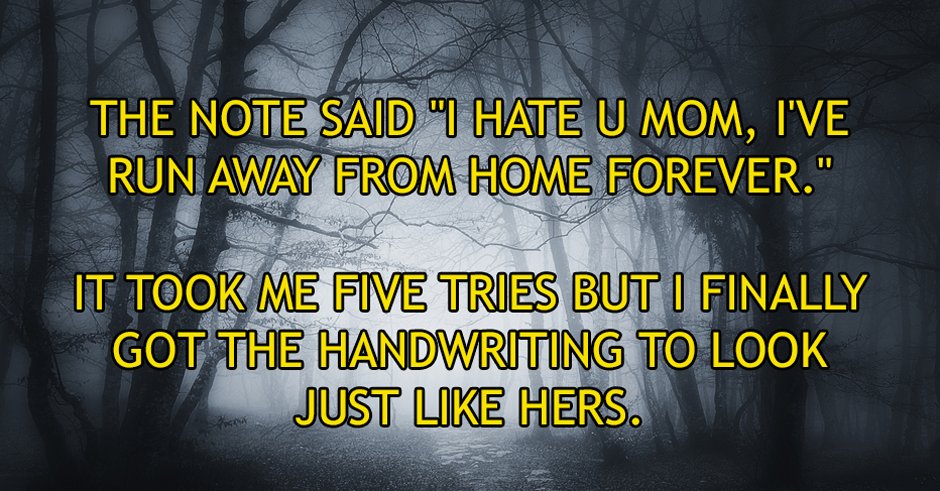 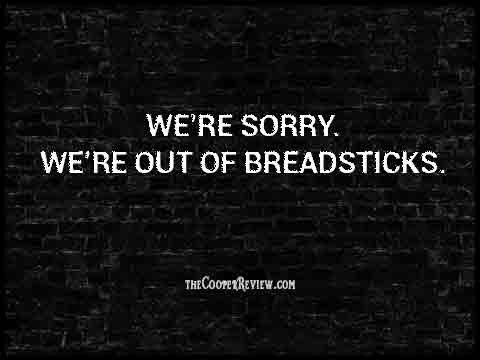 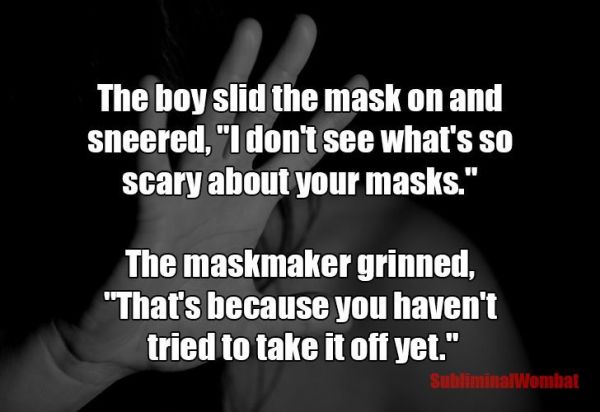 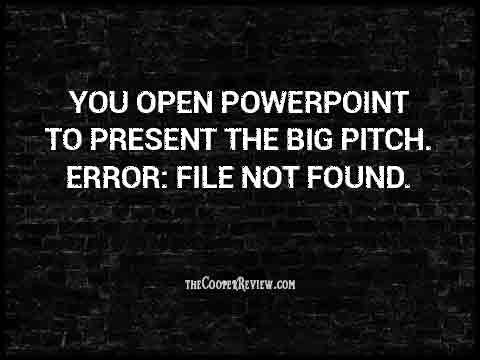 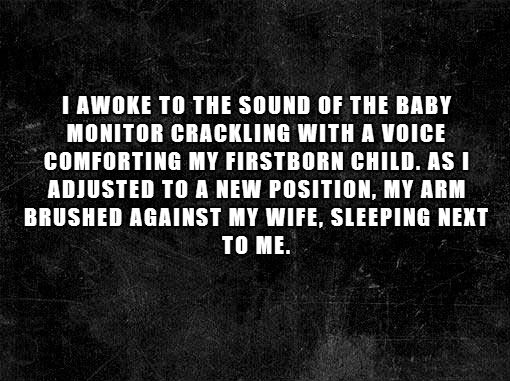 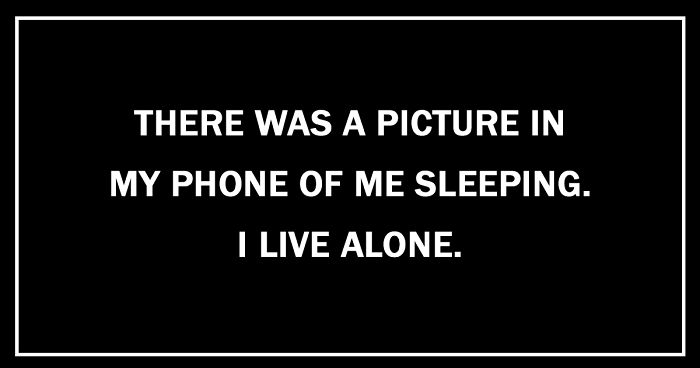 Critical Thinking
November 1 & 4

What types of situations do you find yourself in that require persuasion? Make sure you fill the space on your Do Now paper.
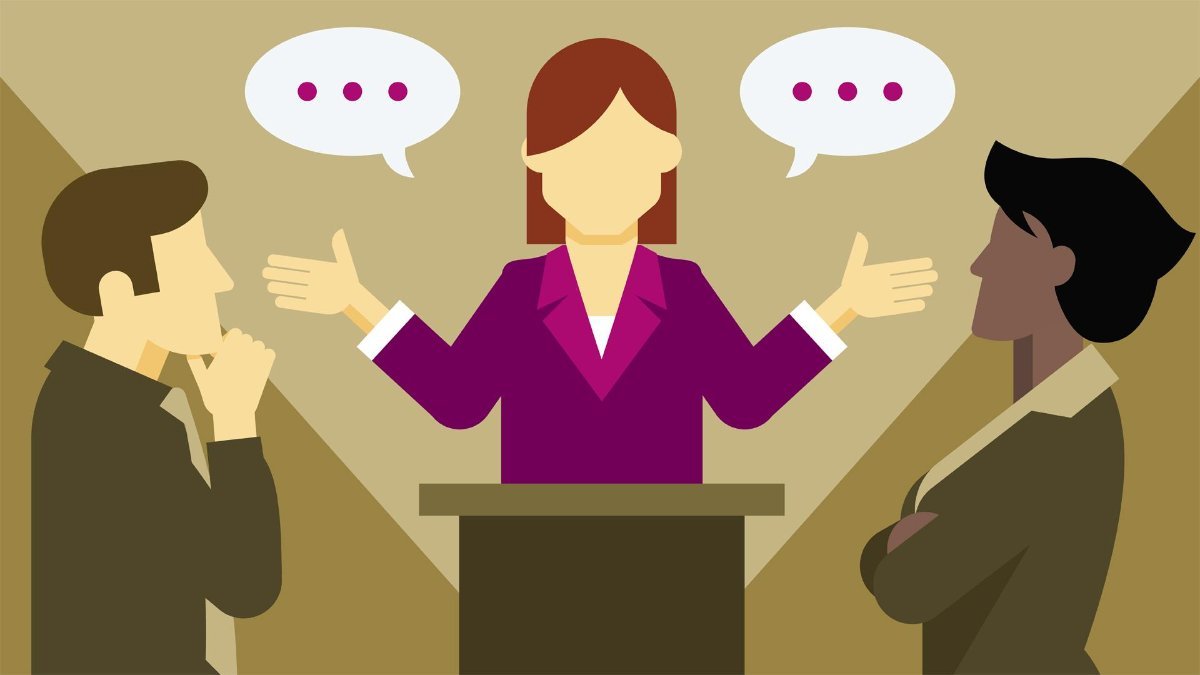